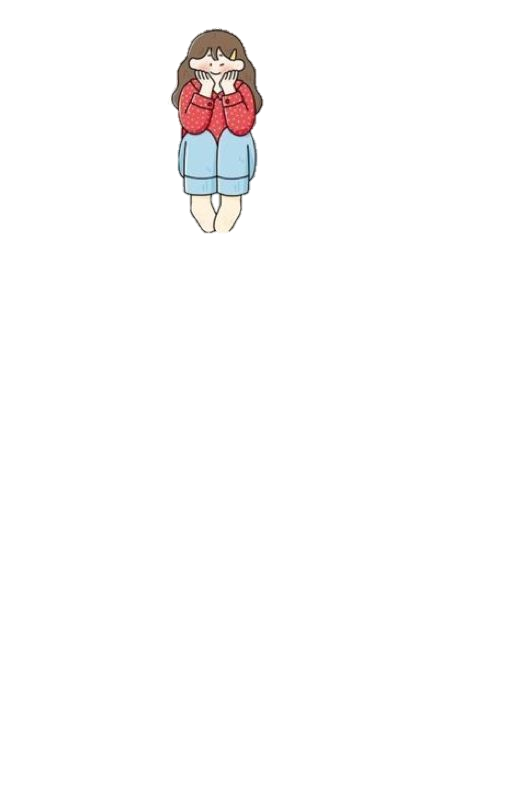 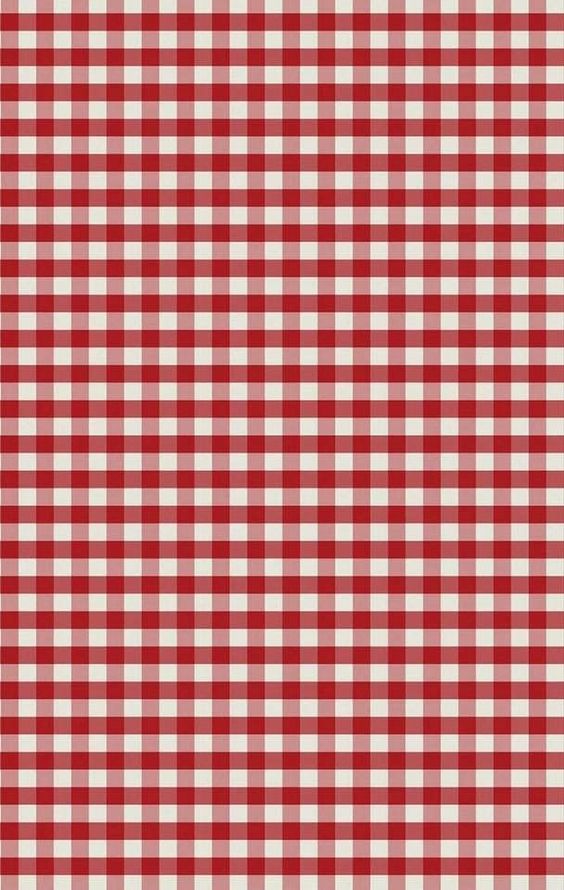 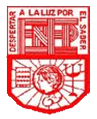 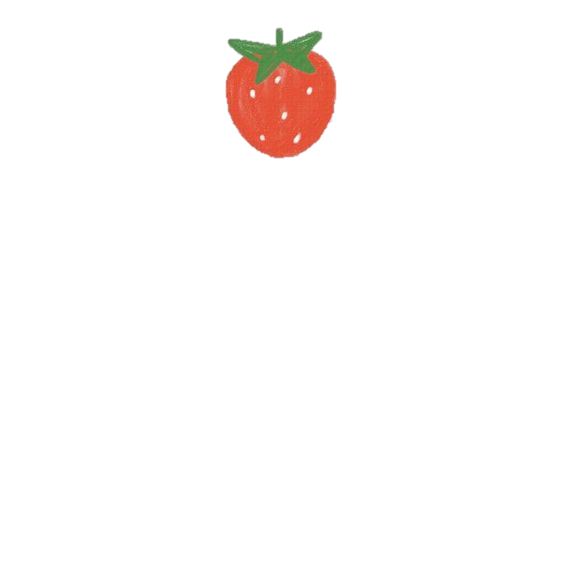 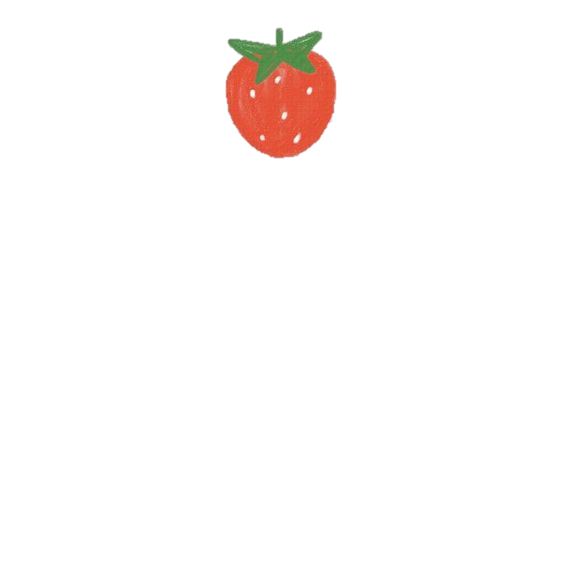 Escuela Normal de Educación Preescolar
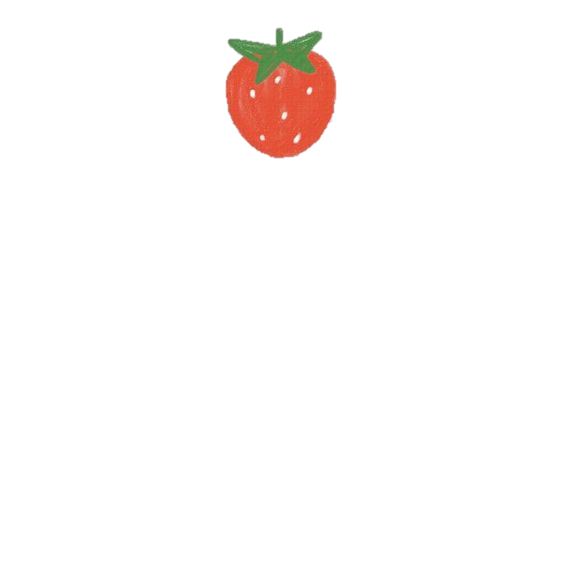 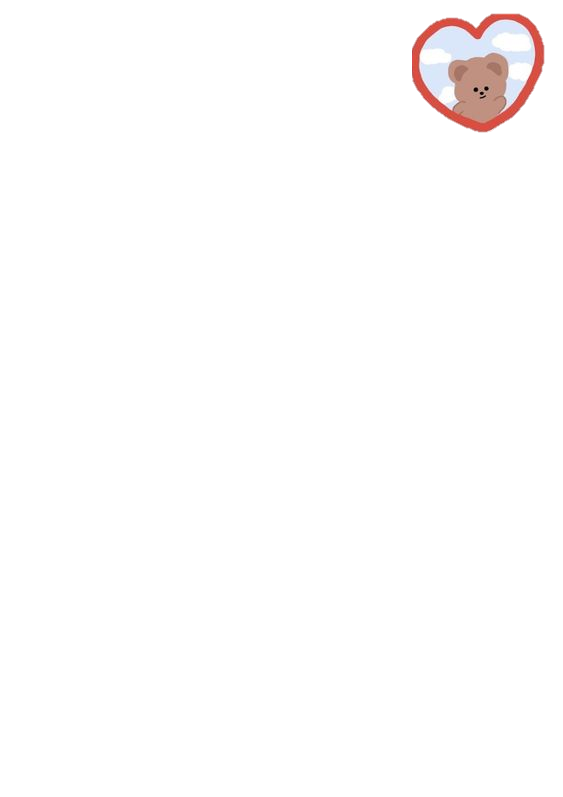 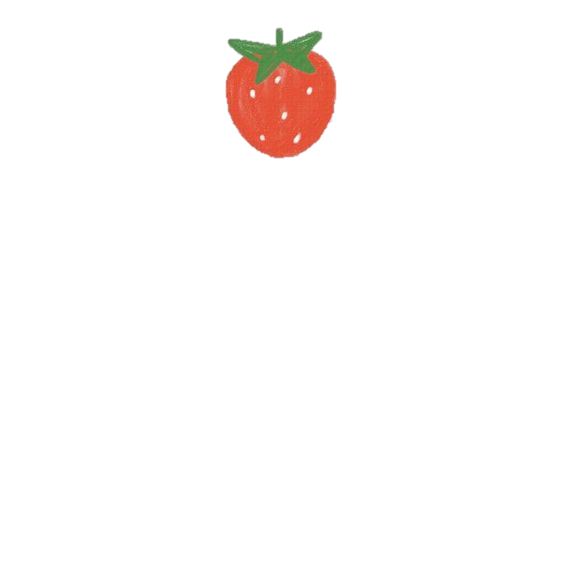 Ciclo 2021-2022
Asignatura: Teatro
Maestro: Miguel Andrés Rivera Castro
Unidad I. “Teatro en la Educación Preescolar”
6° Semestre Sección “A”
Alumnas:
María Fernanda Bustos Dávila No. L #5  
Blanca Guadalupe Ramírez García No. L#21 
Alma Delia Urdiales Bustos No. L#25 
Rosa Edith Valdés Constante No.L #26
Juritzi Mariel Zuñiga Muñoz   No.L #28

Competencias:
•	Detecta los procesos de aprendizaje de sus alumnos para favorecer su desarrollo cognitivo y socioemocional.
•	Integra recursos de la investigación educativa para enriquecer su práctica profesional, expresando su interés por el conocimiento, la ciencia y la mejora de la educación.
•	Comprende la importancia del teatro en el desarrollo integral de los niños y niñas en educación preescolar.




Saltillo, Coahuila							Abril 2022
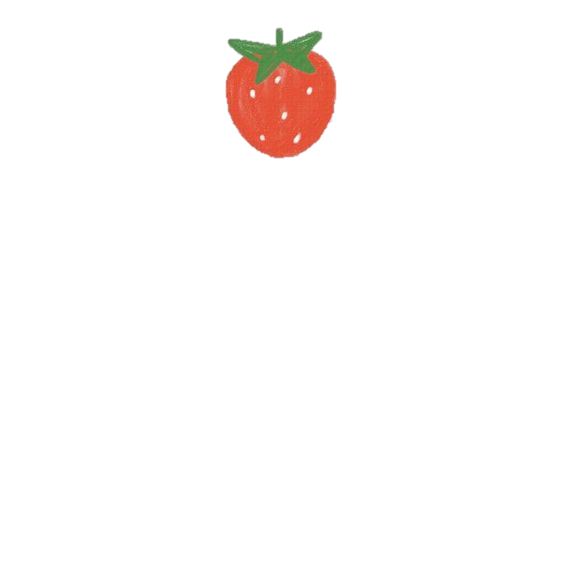 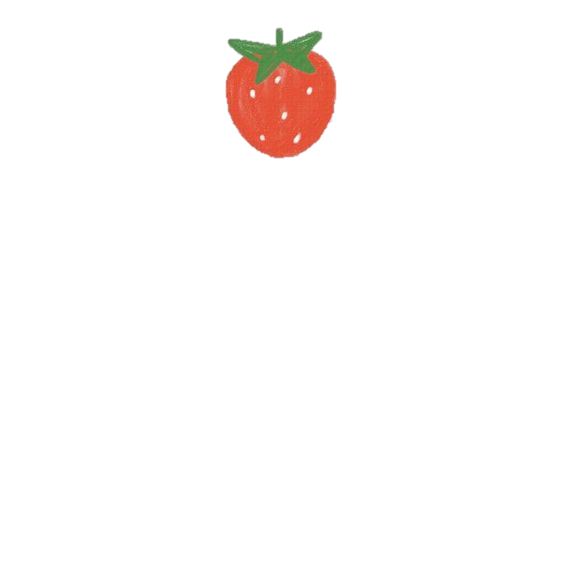 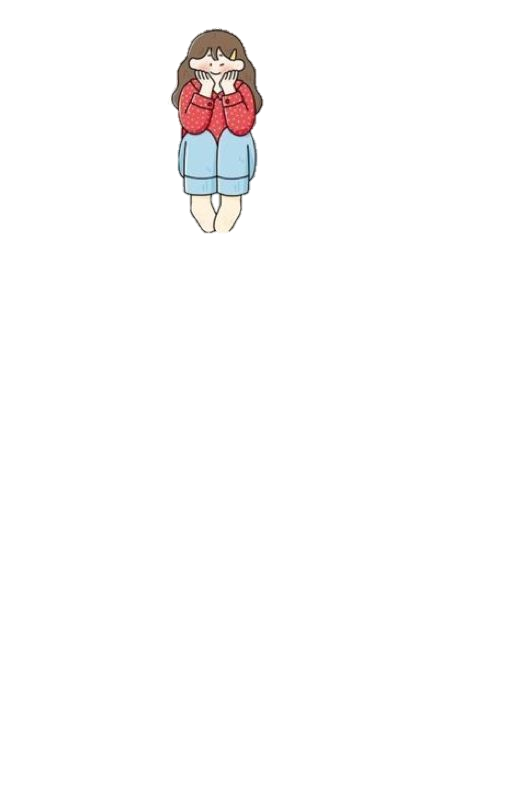 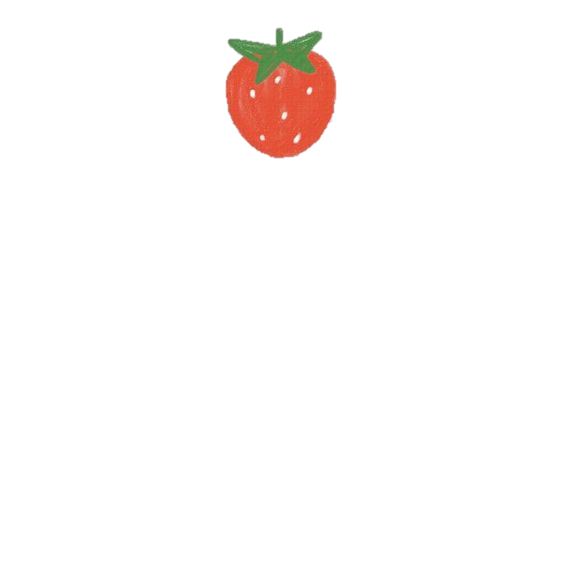 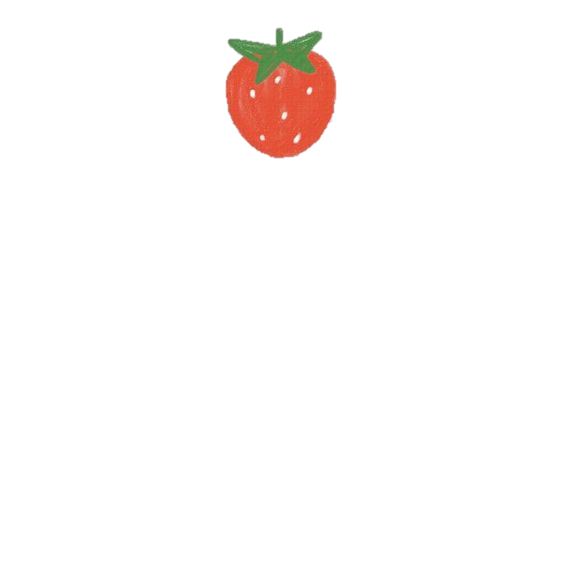 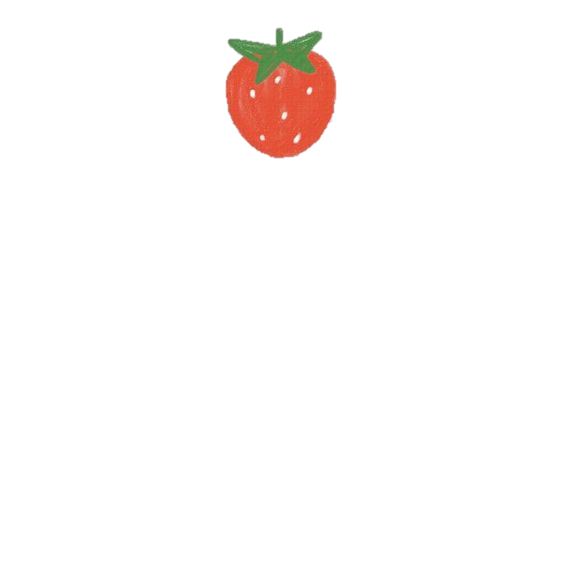 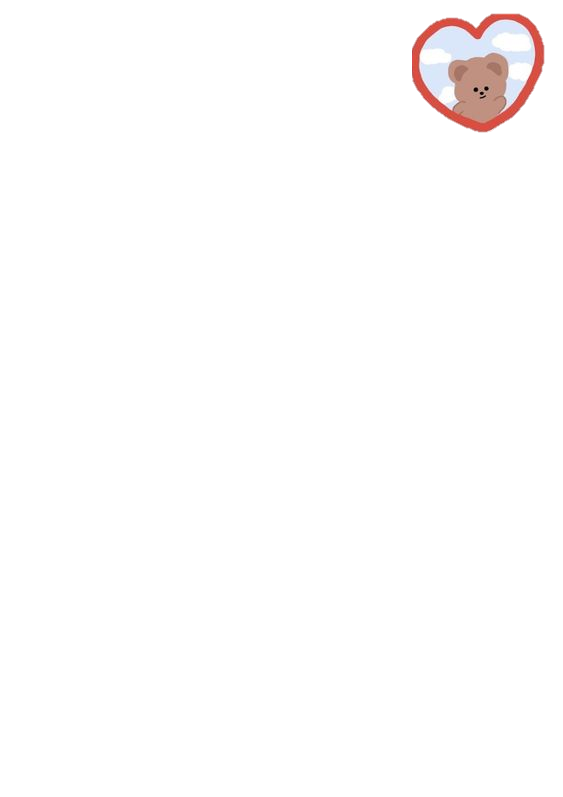 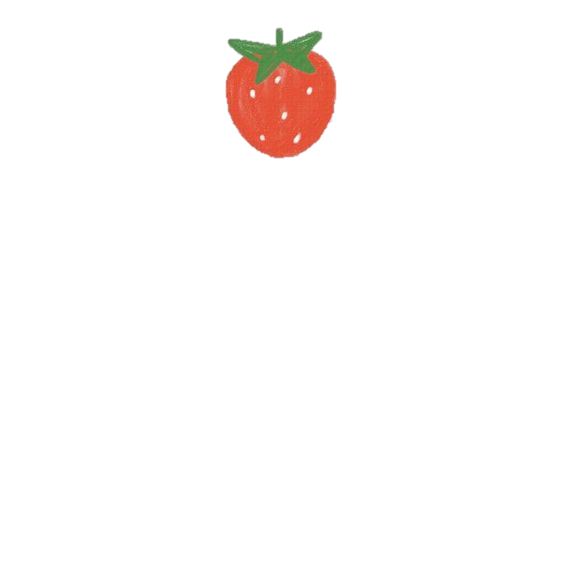 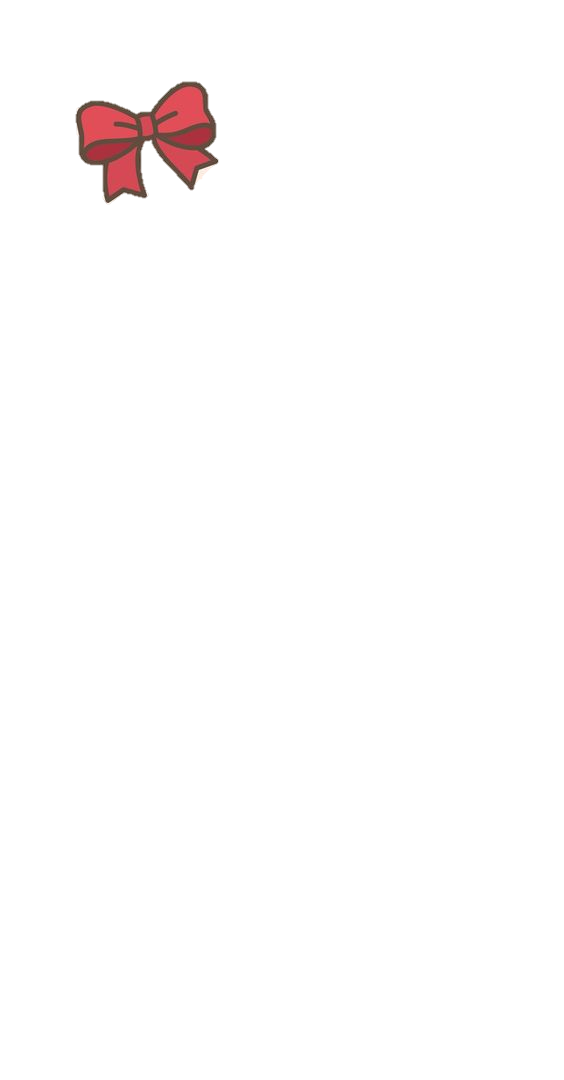 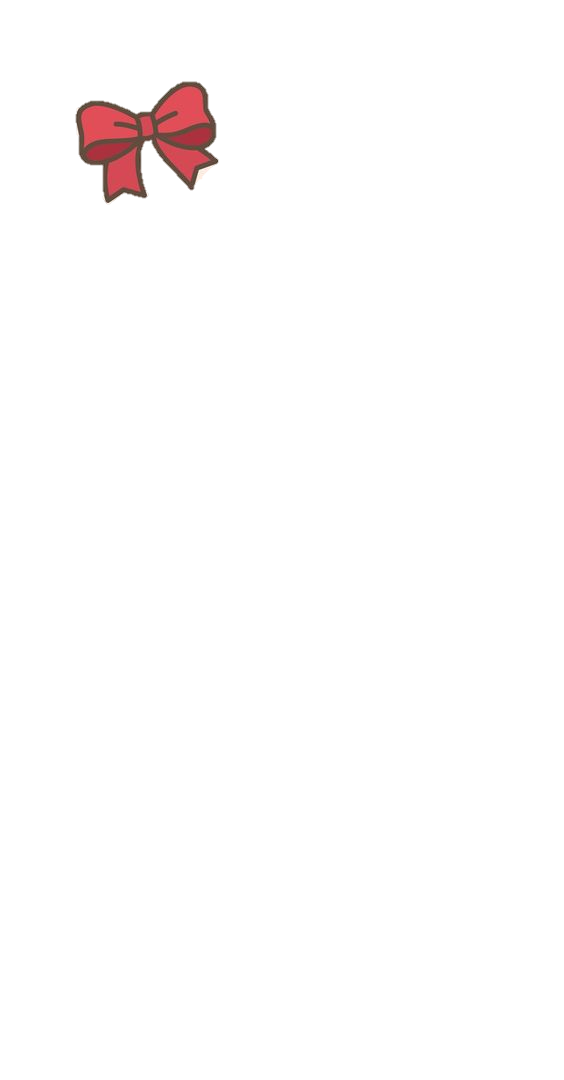 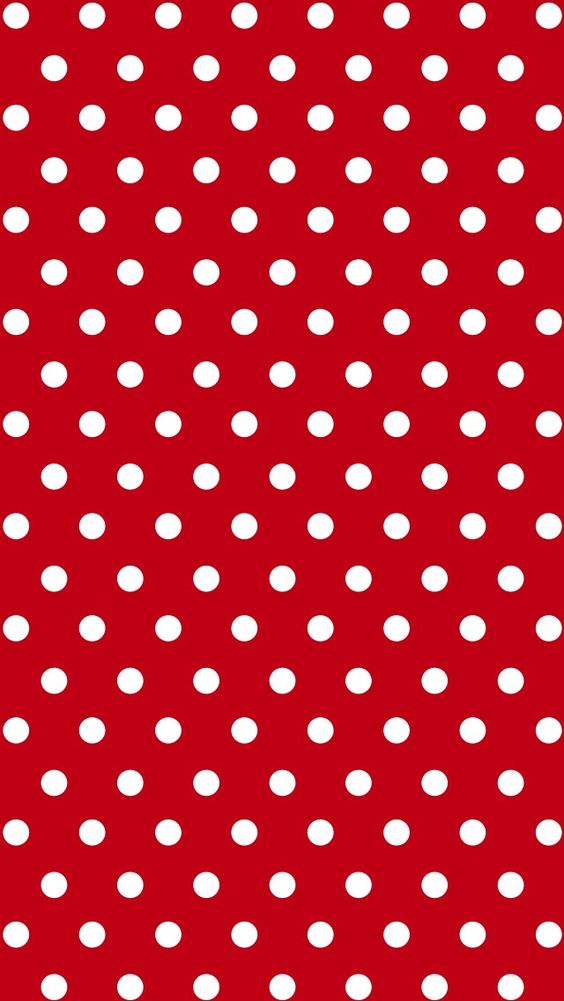 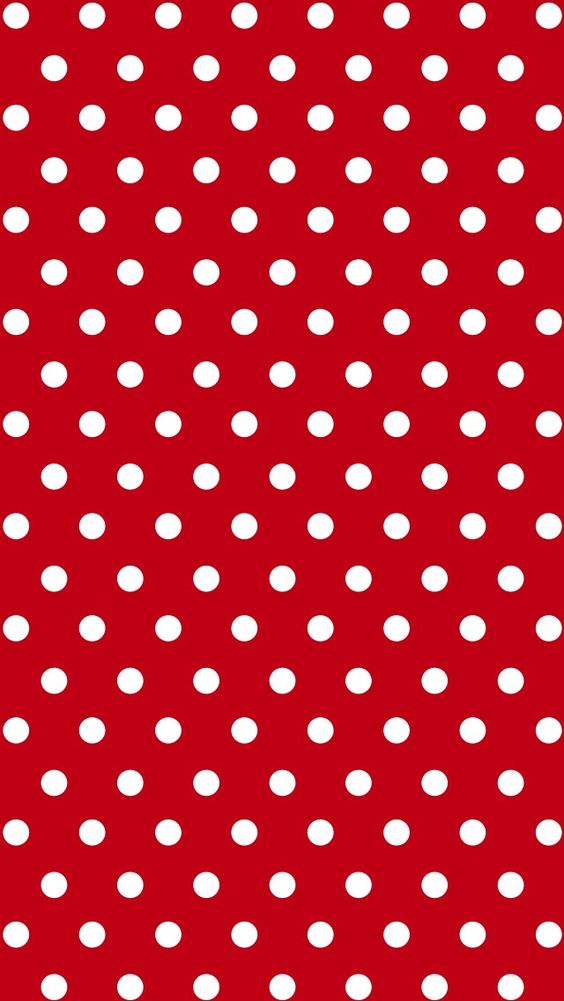 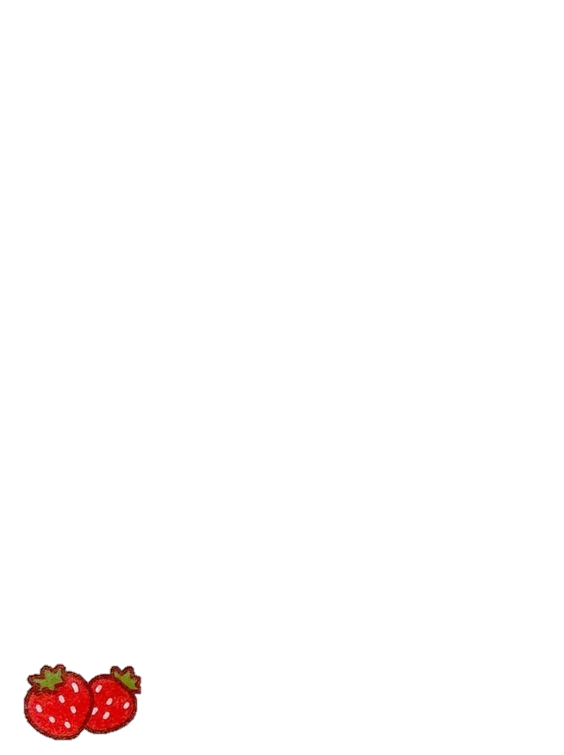 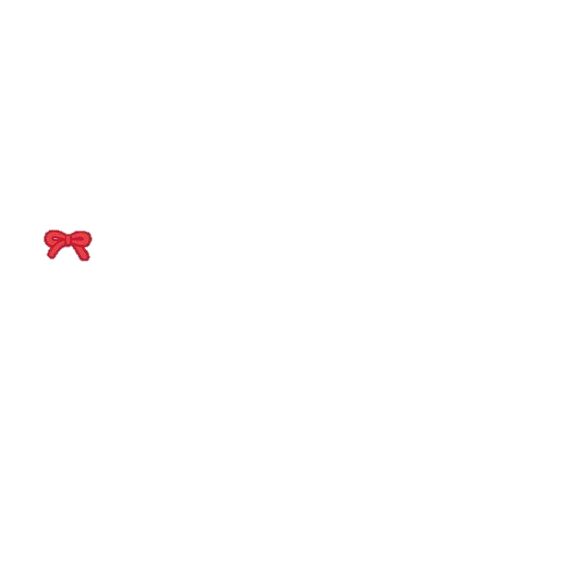 ESCENOGRAFIA
ESCENOGRAFIA
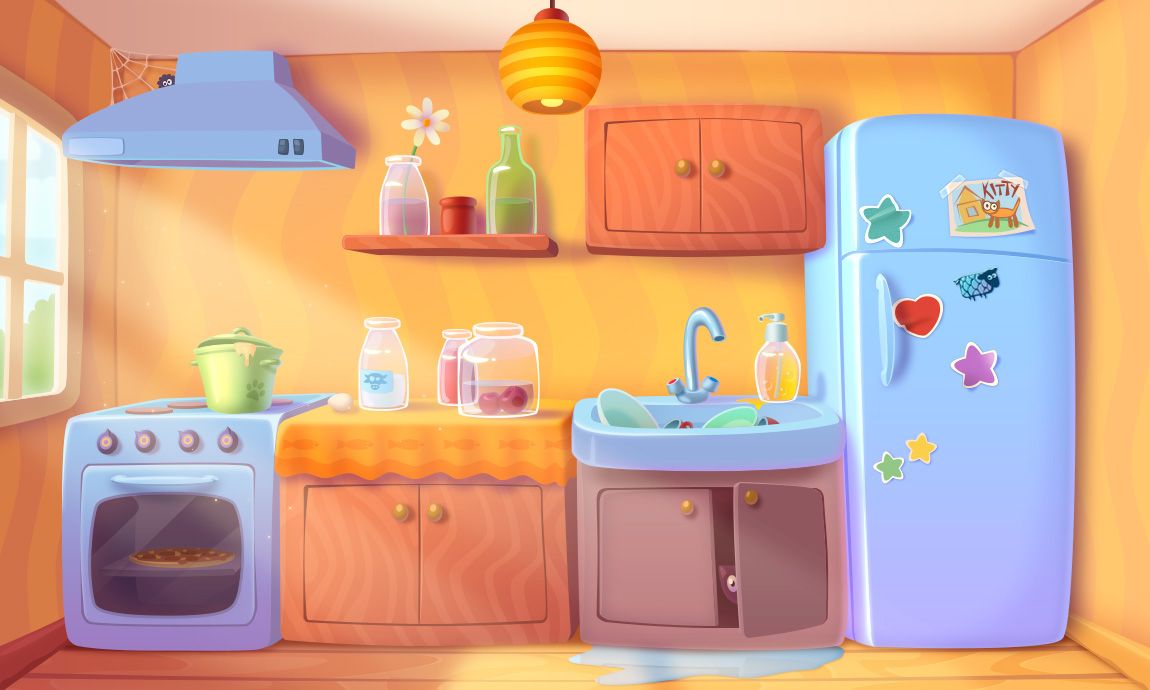 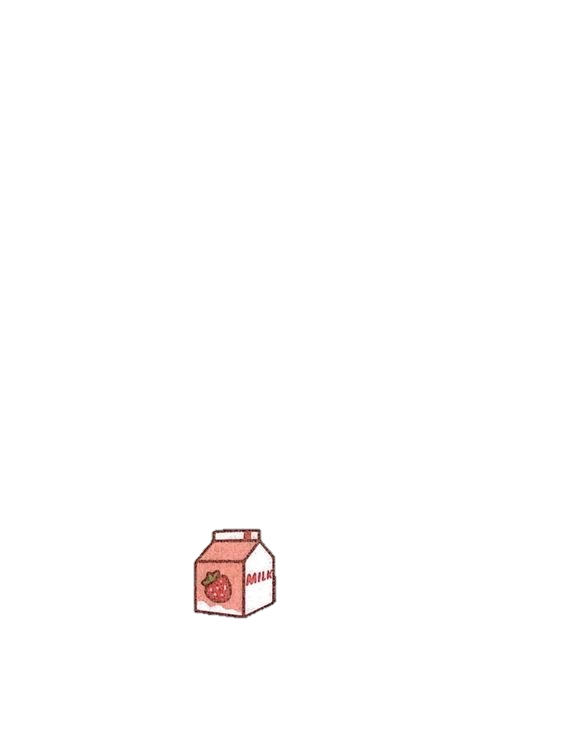 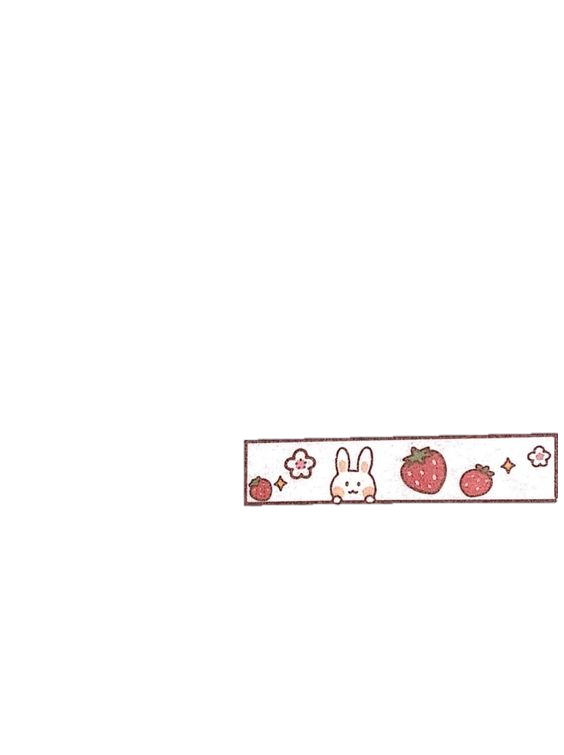 Impresión en formato de lona

2.5 m de ancho
1.10 m de largo   

$480
SE HACE ENTREGA DE LA LONA EL DIA MIERCOLES 4 DE MAYO
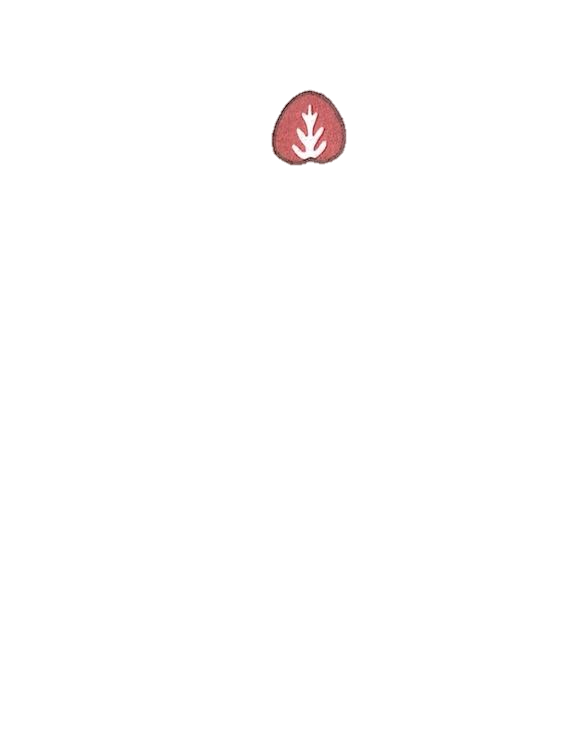 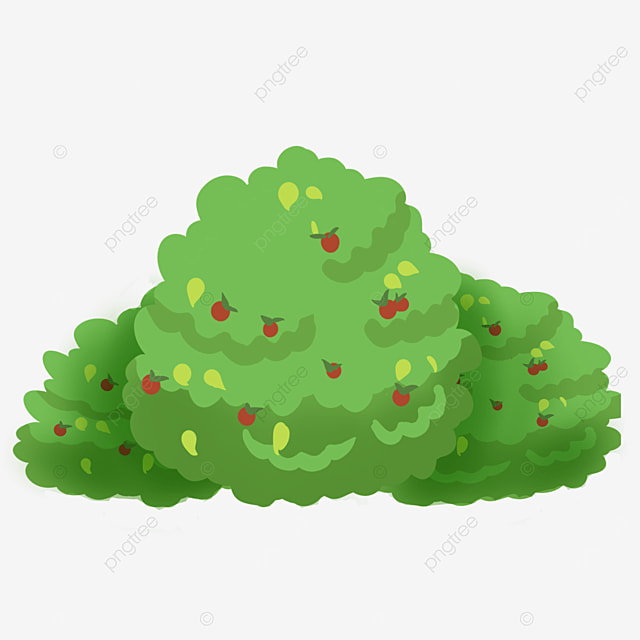 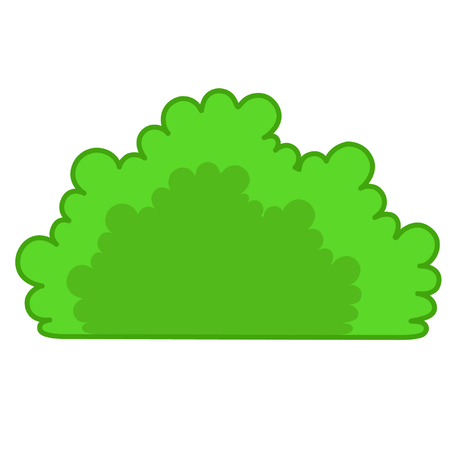 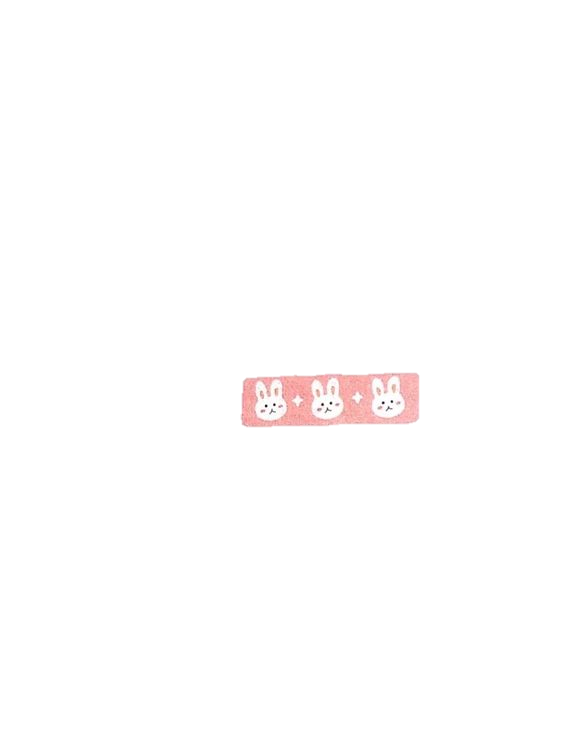 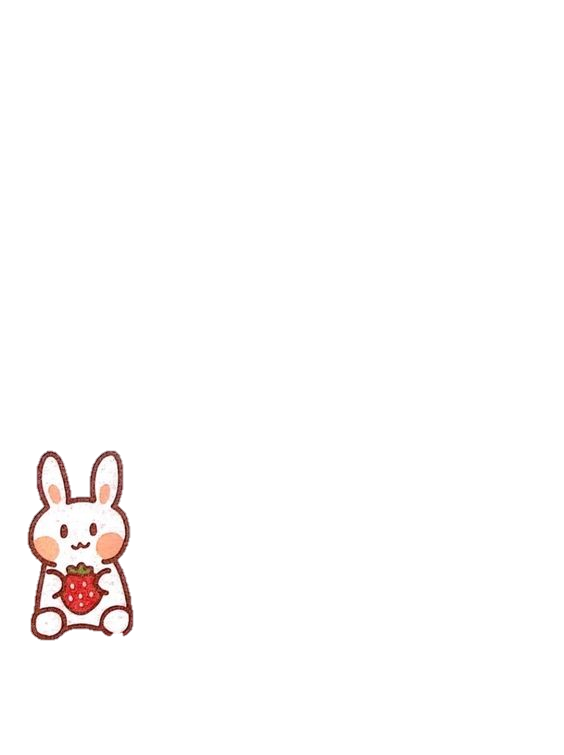 Arbustos dibujados en cartón con pintura acrílica  Se elaborarán 3
Vitrina elaborada con papel destraza y tazas hecha en fomi.

1.90 m de largo
73 cm de ancho
Se realizará una sola
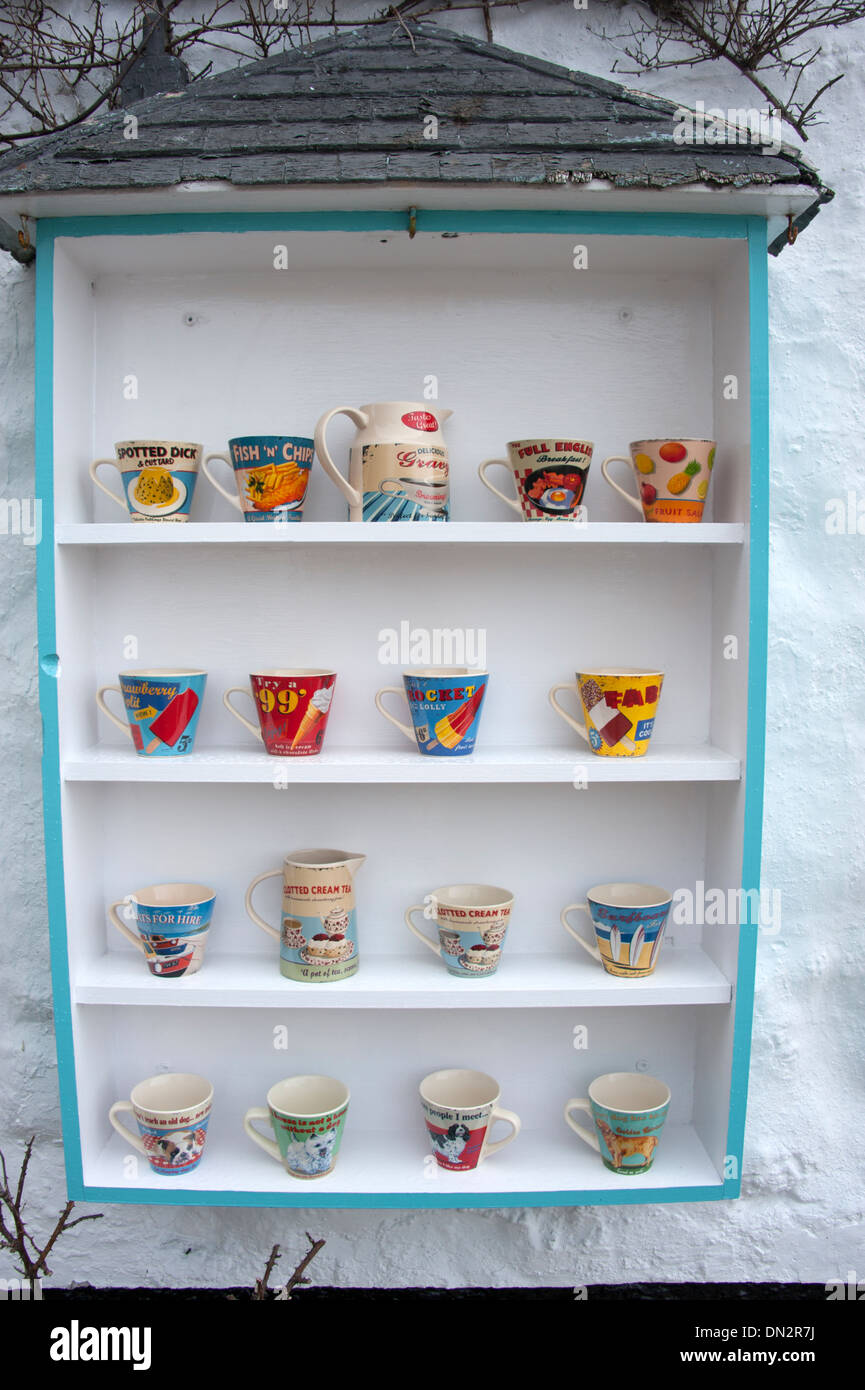 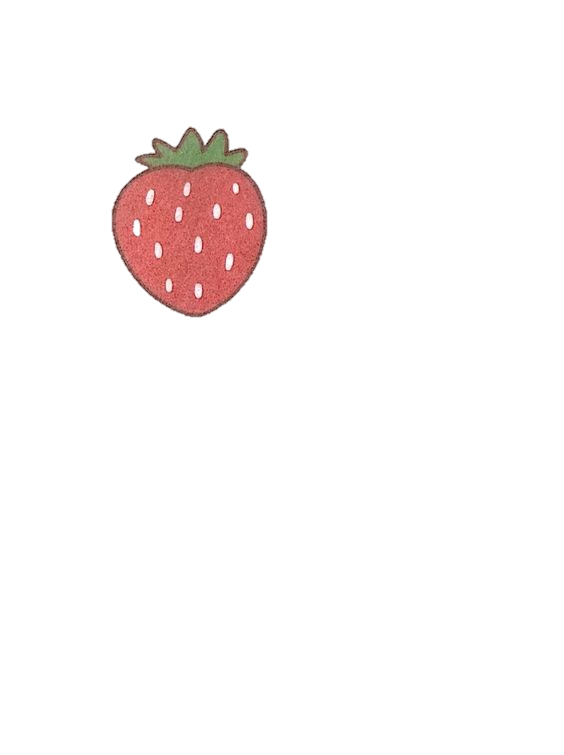